Quick recap of definitions for families and households.Definition of the Family
A family is a group of people who are related by kinship ties: relations of blood, marriage or adoption.
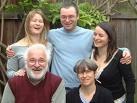 Definition of a household
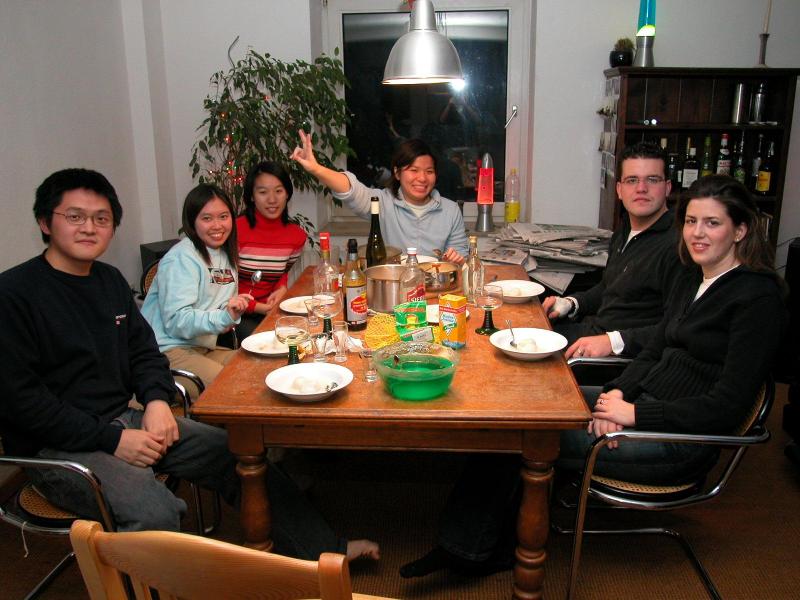 A household means one person or a group of people who live at the same address and share living arrangements.
Different forms of marriage
Different forms of marriage
Different forms of household
Different forms of household